Herzlich willkommen
zum Infotermin „Was mache ich nach der Ausbildung?“
Dürfen wir uns vorstellen?
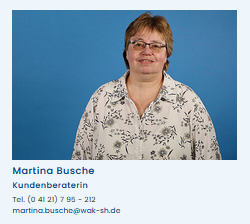 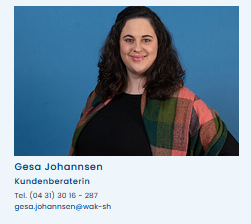 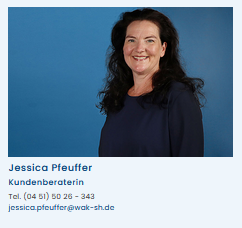 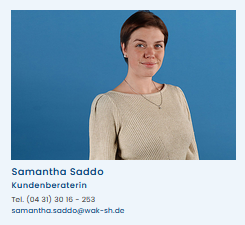 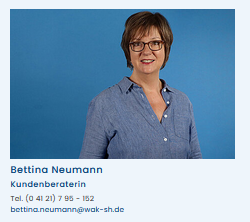 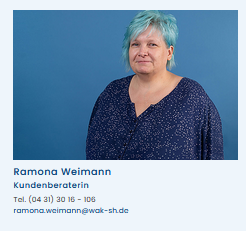 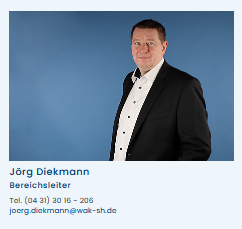 Höhere Berufsbildung
Über die Wirtschaftsakademie
Vielfältige Bildungsangebote für Beschäftigte und Unternehmen
Bildungspartner vor Ort
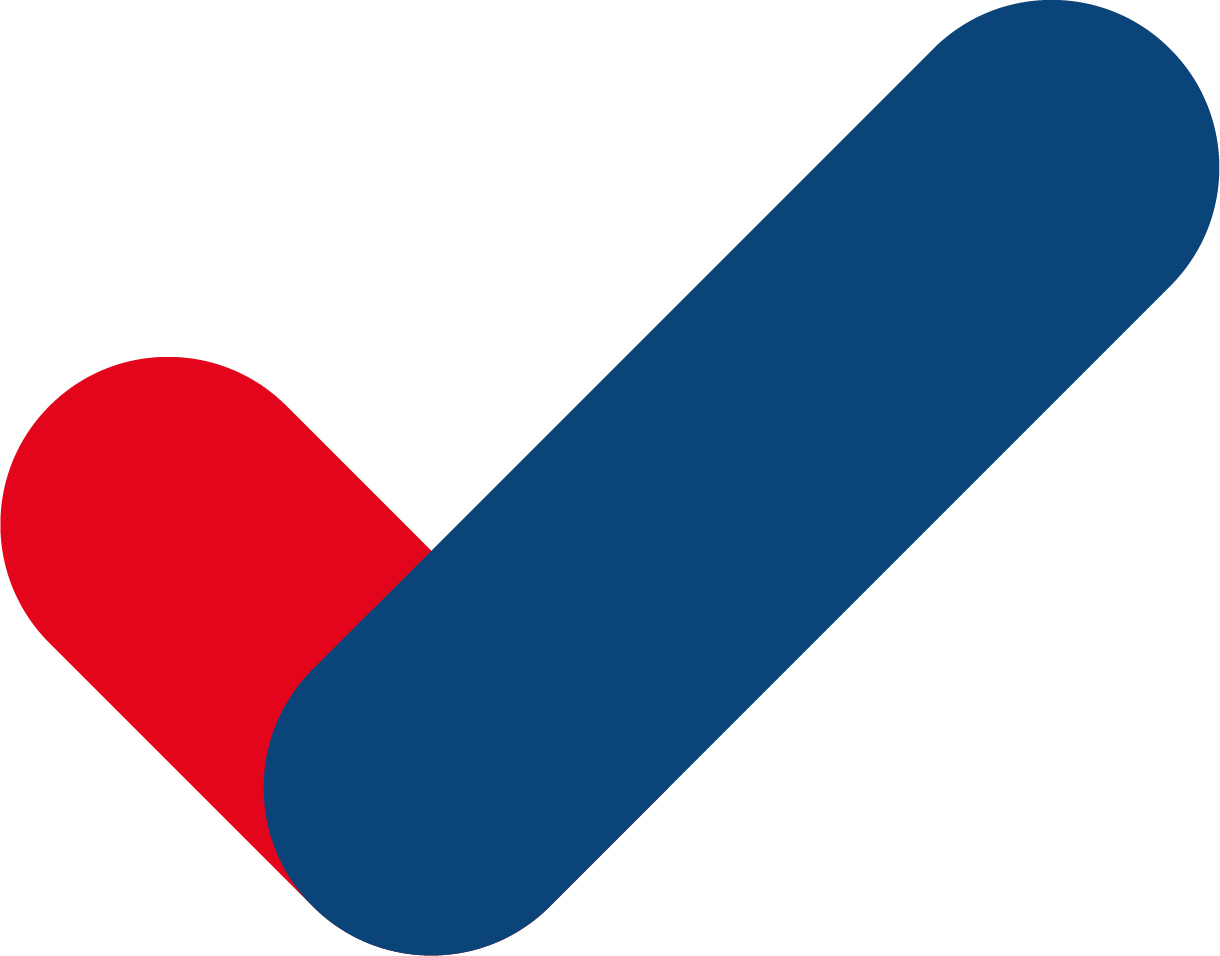 In Zusammenarbeit mit den drei schleswig-holsteinischen Industrie- und Handelskammern sind wir der Bildungspartner der schleswig-holsteinischen Unternehmen und Beschäftigten.
Fach- und Führungskräfte im Fokus
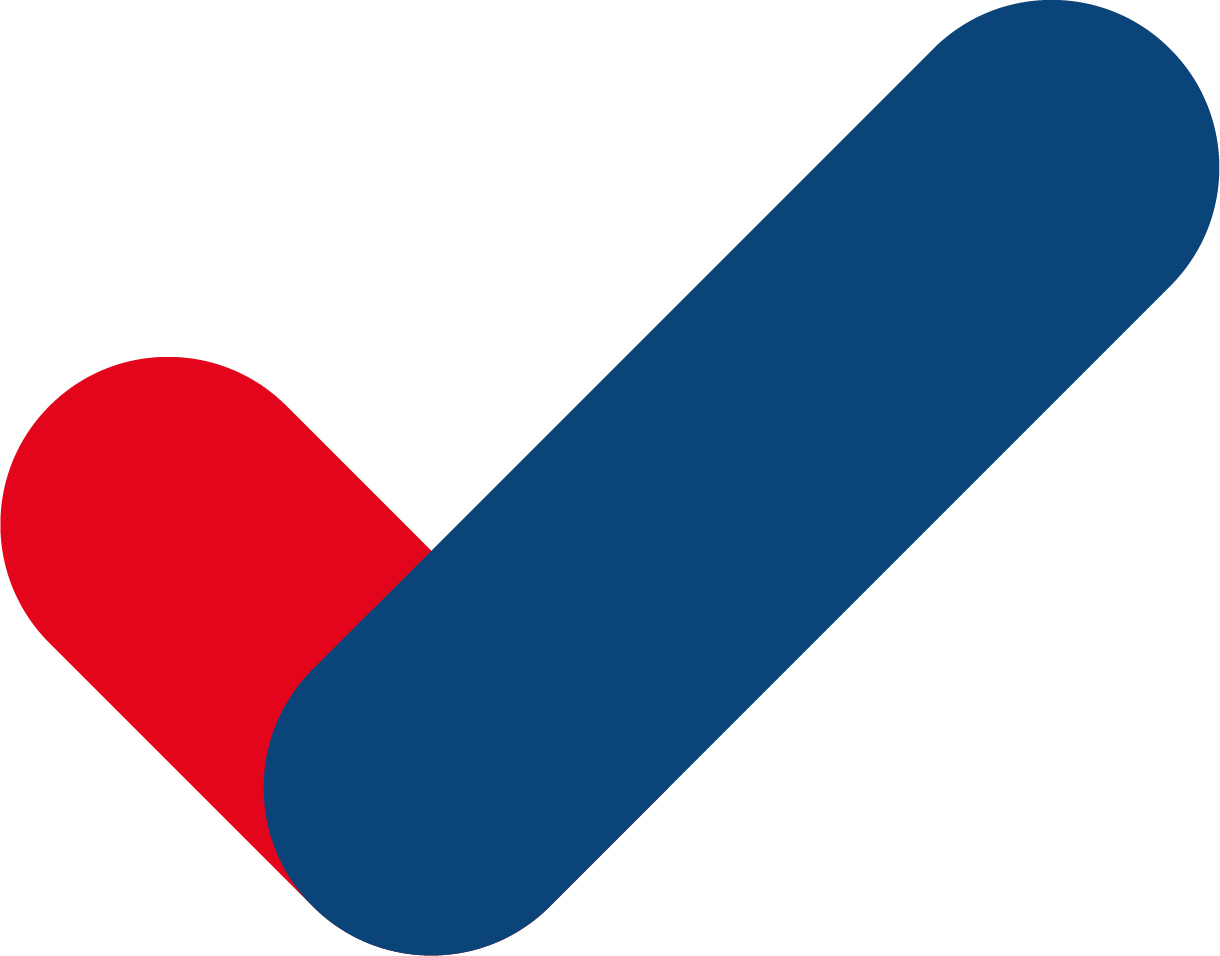 Wir gewinnen, qualifizieren und entwickeln Fach- und Führungskräfte.
ca. 600 freiberufliche Dozierende
9 Standorte
189 Mitarbeitende
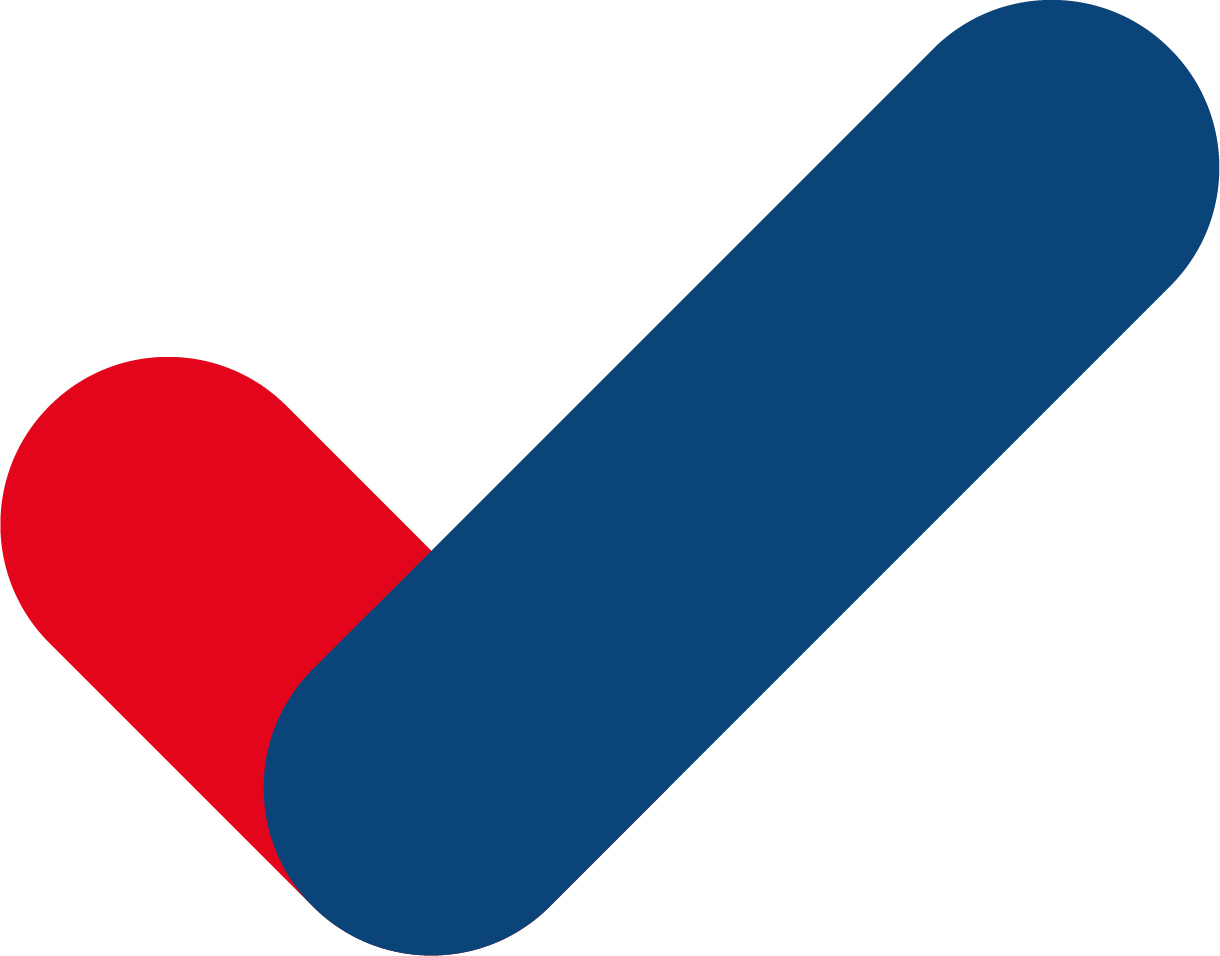 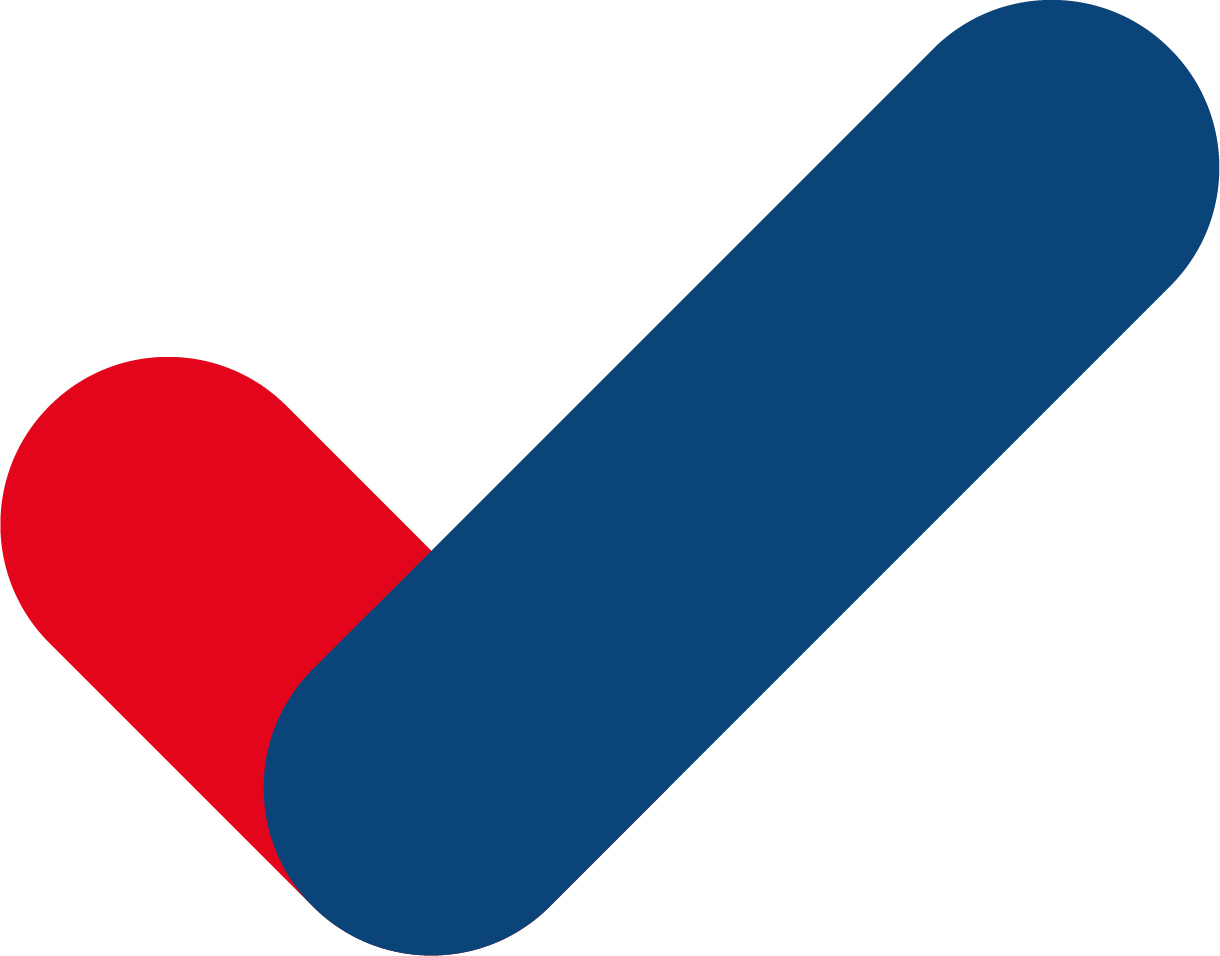 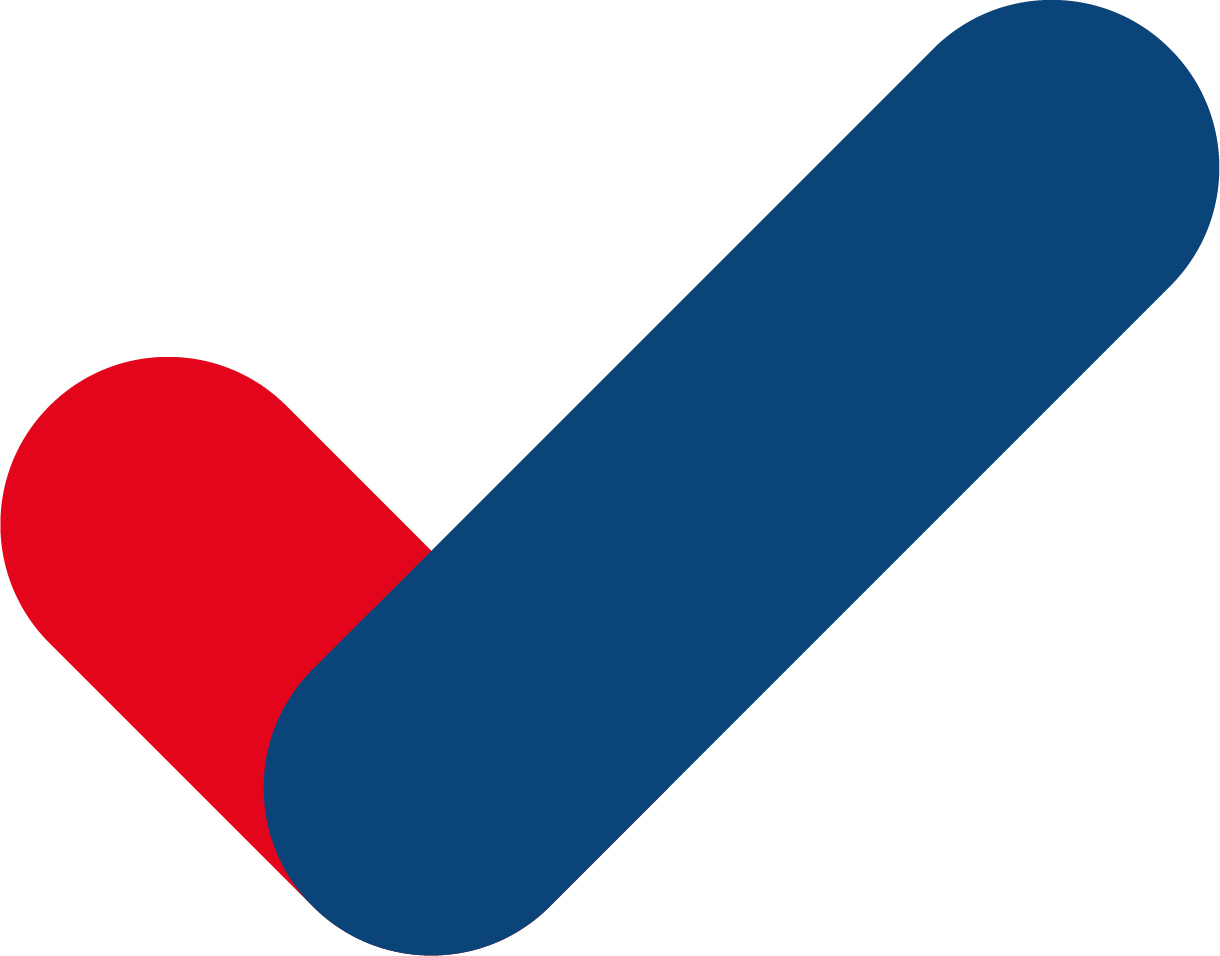 5 Gästehäuser
15.452 Teilnehmende in 2022
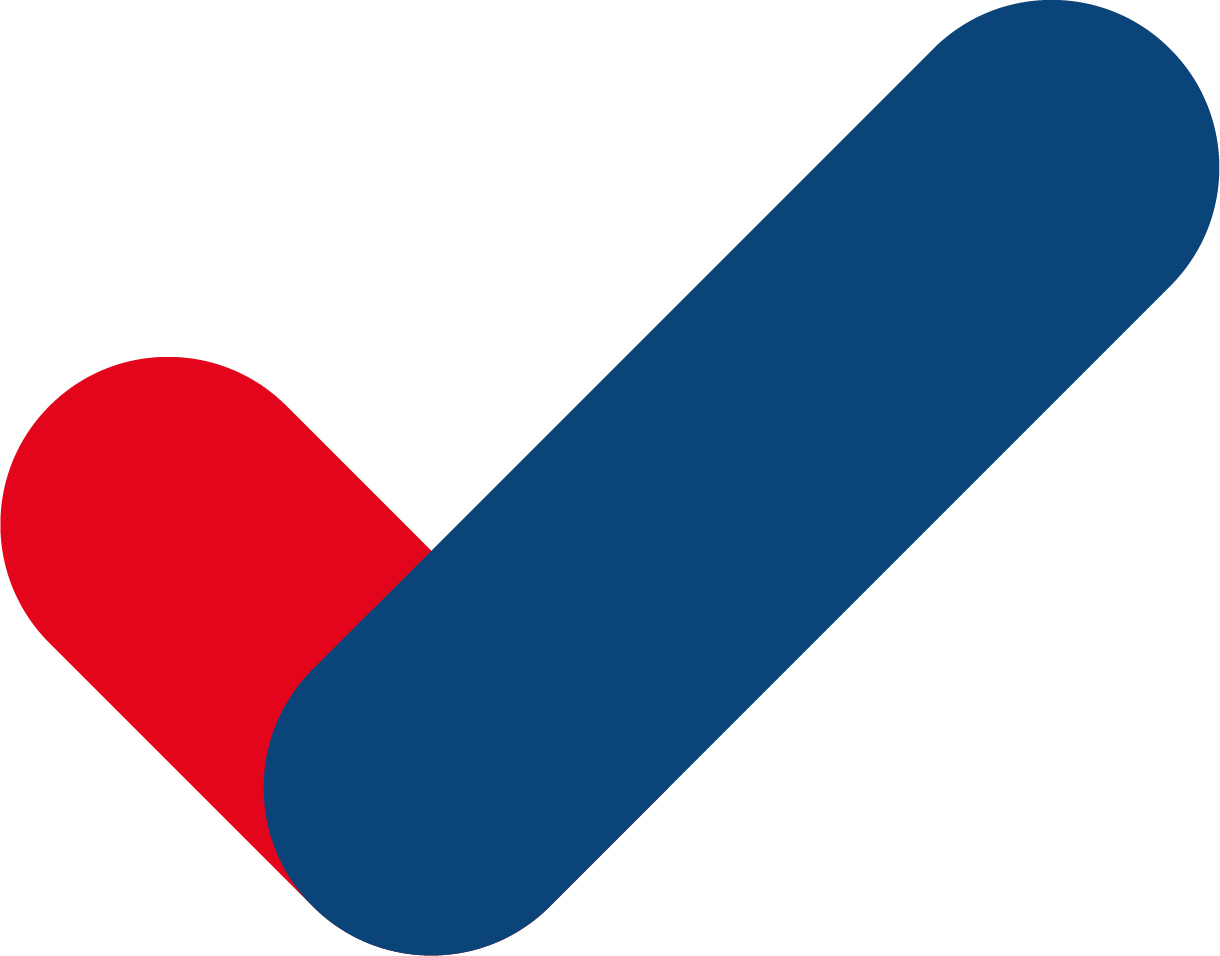 5 Tochter-gesellschaften
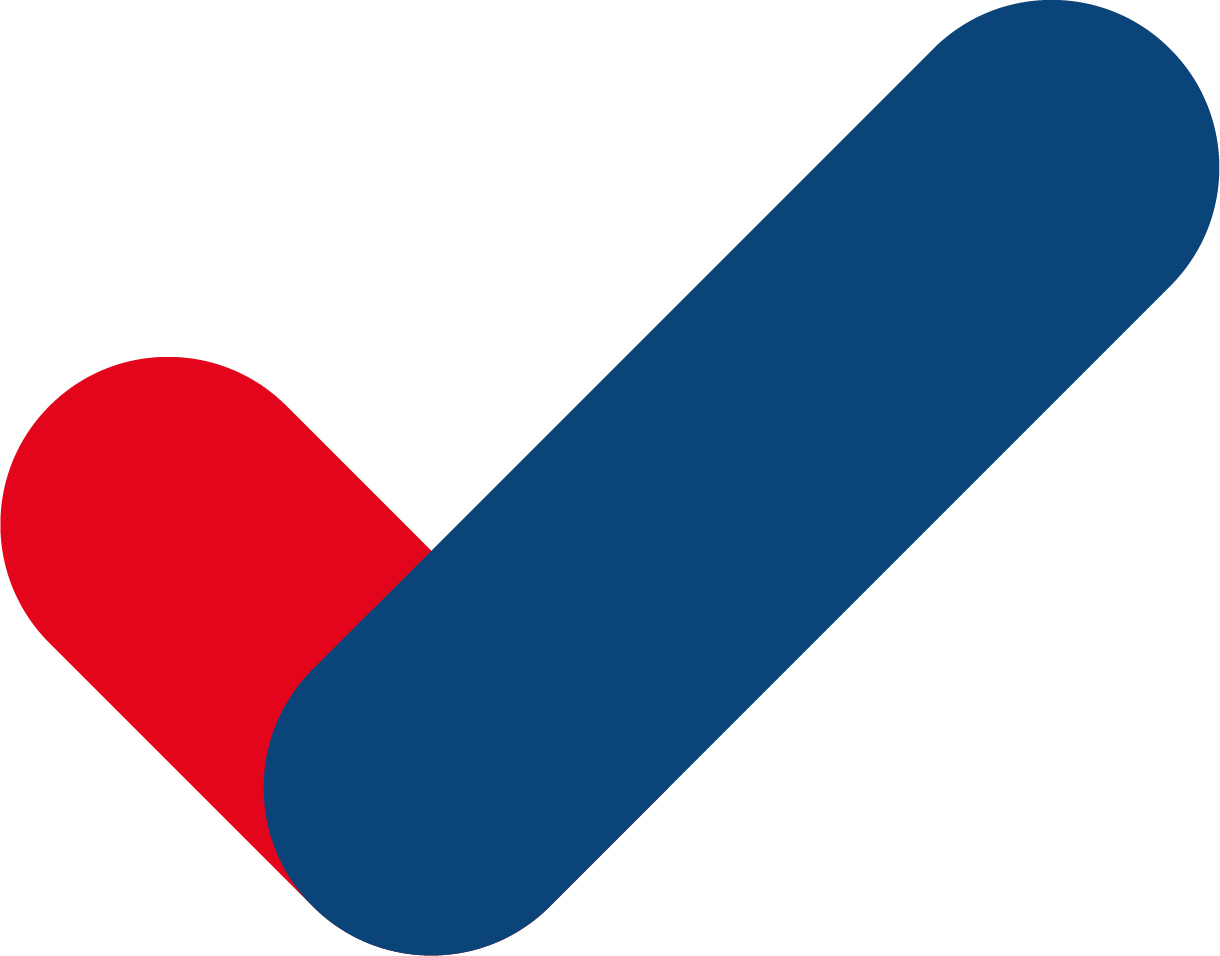 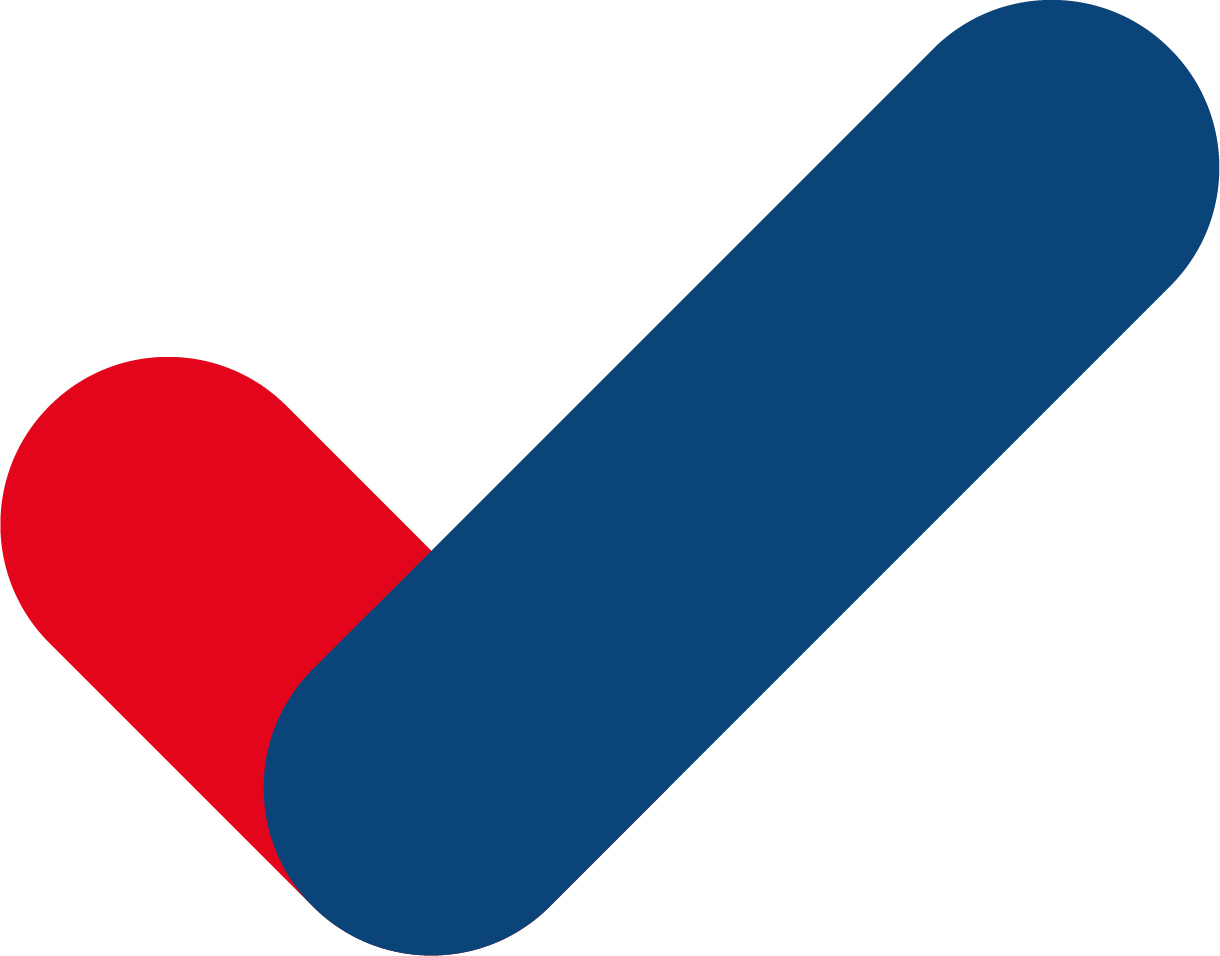 Höhere Berufsbildung
Bildungszentren der Wirtschaftsakademie
9 Standorte in Schleswig-Holstein
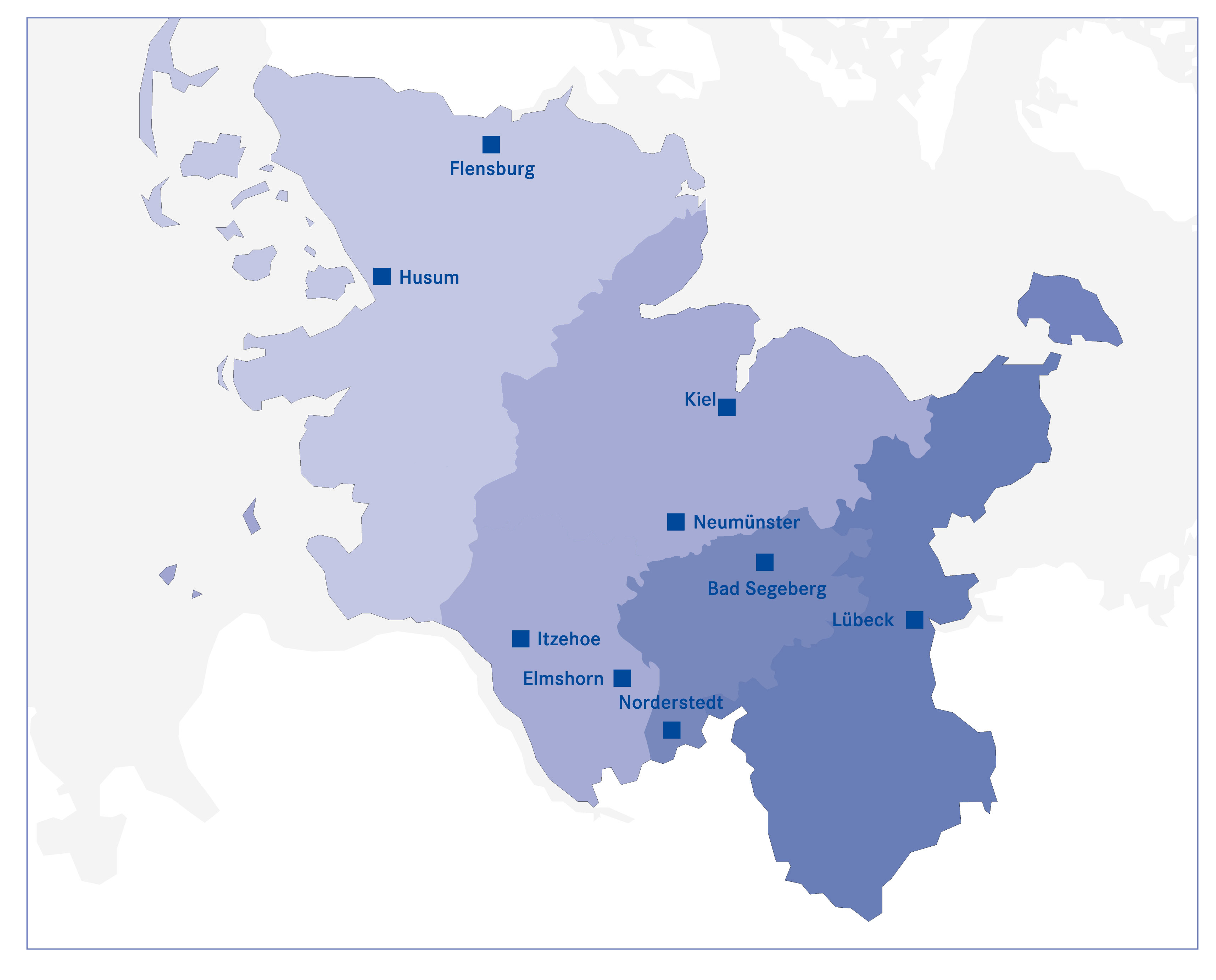 Höhere Berufsbildung
Berufliche Fortbildung / Fortbildungsstufen
§53a Berufsbildungsgesetz (BBiG)
(1) Die Fortbildungsstufen der höherqualifizierenden Berufsbildung sind
	1. als erste Fortbildungsstufe der Geprüfte Berufsspezialist/in und, 
	2. als zweite Fortbildungsstufe der Bachelor Professional und 
	3. als dritte Fortbildungsstufe der Master Professional.
(2) Jede Fortbildungsordnung, die eine höherqualifizierende Berufsbildung der ersten Fortbildungsstufe regelt, soll auf einen Abschluss der zweiten Fortbildungsstufe hinführen.
Höhere Berufsbildung
DQR: Deutscher Qualifikationsrahmen
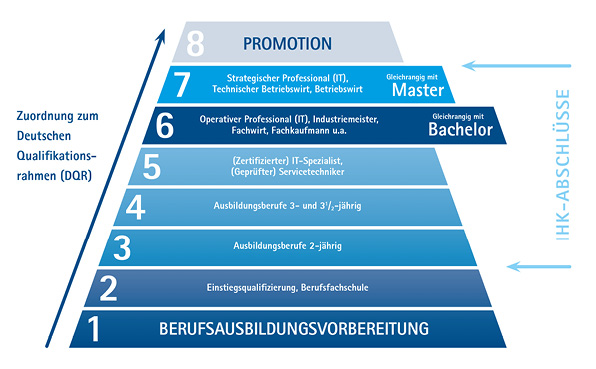 Weitere Infos: www.dqr.de
Höhere Berufsbildung
Höhere Berufsbildung mit IHK-Abschluss
Kaufmännisch und gewerblich-technisch
Höhere Berufsbildung
Höhere Berufsbildung mit IHK-Abschluss
Kaufmännisch und pädagogisch
Höhere Berufsbildung
Höhere Berufsbildung
Höhere Berufsbildung
Höhere Berufsbildung
Vorteile
Höhere Berufsbildung
Aufstiegs-BAföG
Förderung
Höhere Berufsbildung
Rechenbeispiel Aufstiegs-BAföG
Bis zu 75 % Förderung nutzen
Höhere Berufsbildung
Gruppe 1
Frau Weimann
Wirtschaftsfachwirt/in
Handelsfachwirt/in
Industriefachwirt/in
Bilanzbuchhalter/in
Controller/in
Gruppe 2
Frau Pfeuffer
Fachwirt/in im Gastgewerbe
Küchenmeister/in
Tourismusfachwirt/in
Fachwirt/in im E-Commerce
Gruppe 3
Frau Johannsen
Immobilienfachwirt/in
Fachwirt/in für Büro- und Projektorganisation
Gruppe 4
Frau Neumann
Personalfachkaufleute
Aus- und Weiterbildungspädagoge /pädagogin
Gruppe 5
Herr Diekmann
Meister/in
Technischer Fachwirt/in
Fachwirt/in für Energie
Gruppe 6
Alle
Betriebswirt/in (IHK)
Technische/r Betriebswirt/in (IHK)
Berufspädagoge (IHK)
Höhere Berufsbildung
Ende der Unterteilung in Gruppen
Höhere Berufsbildung
Struktur der Höheren Berufsbildung
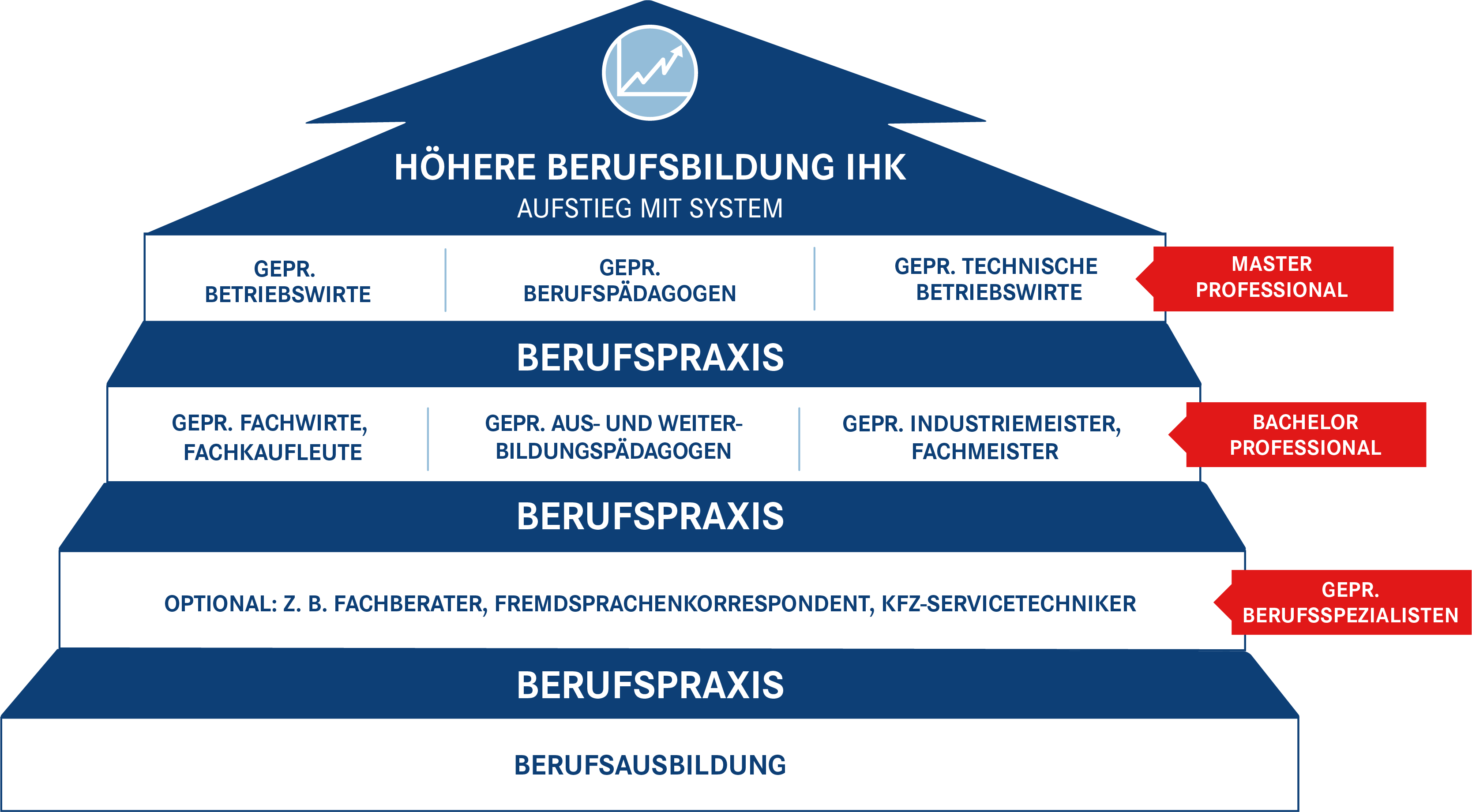 Höhere Berufsbildung
Hilfreiche Links
Prüfungswesen
Höhere Berufsbildung
Unternehmensverbund der Wirtschaftsakademie
Ein starker Verbund
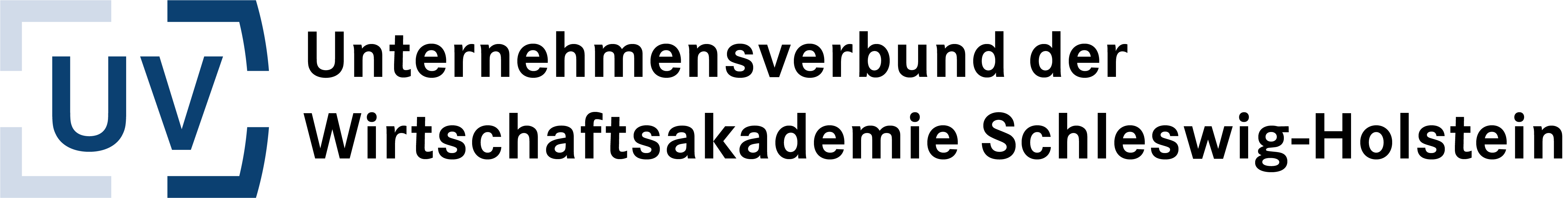 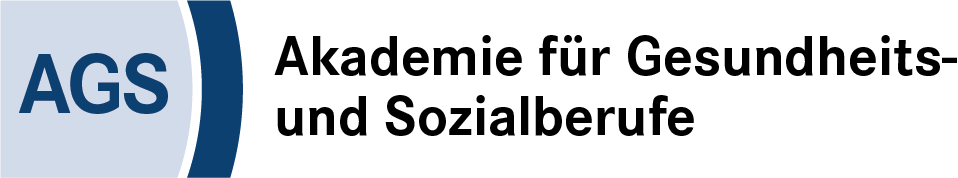 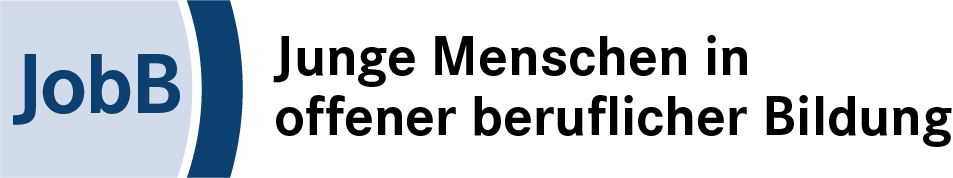 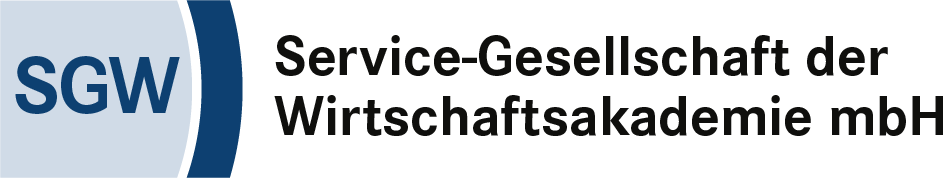 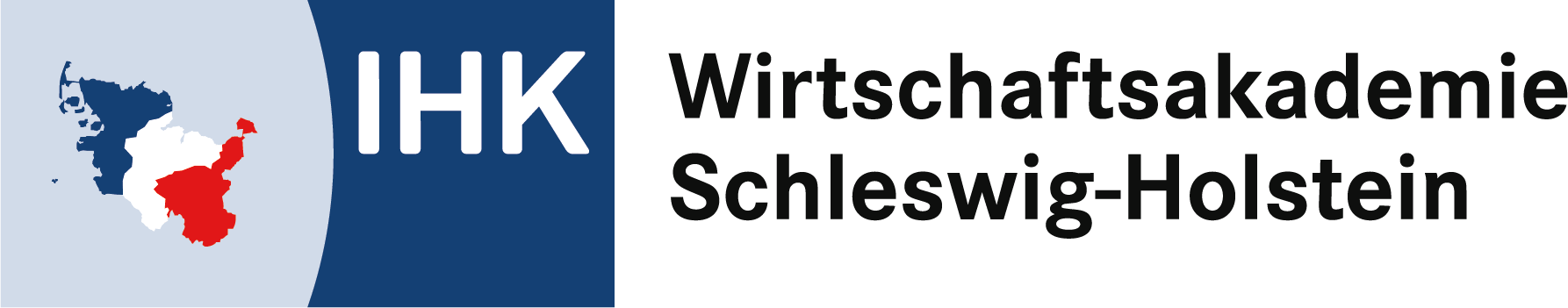 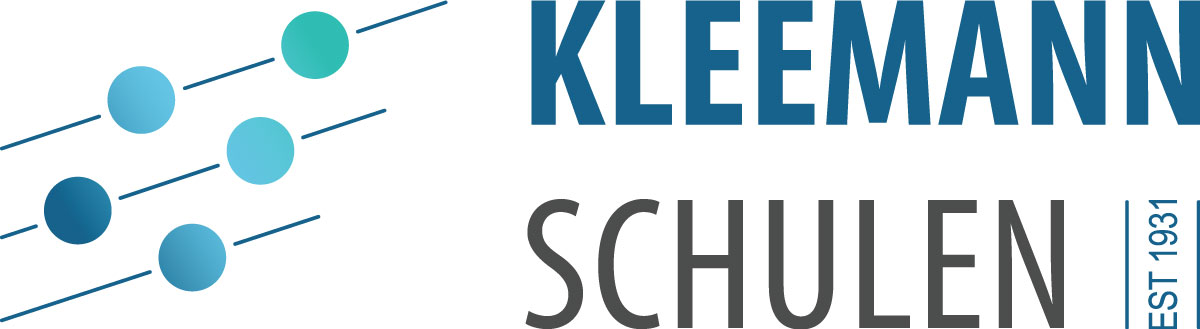 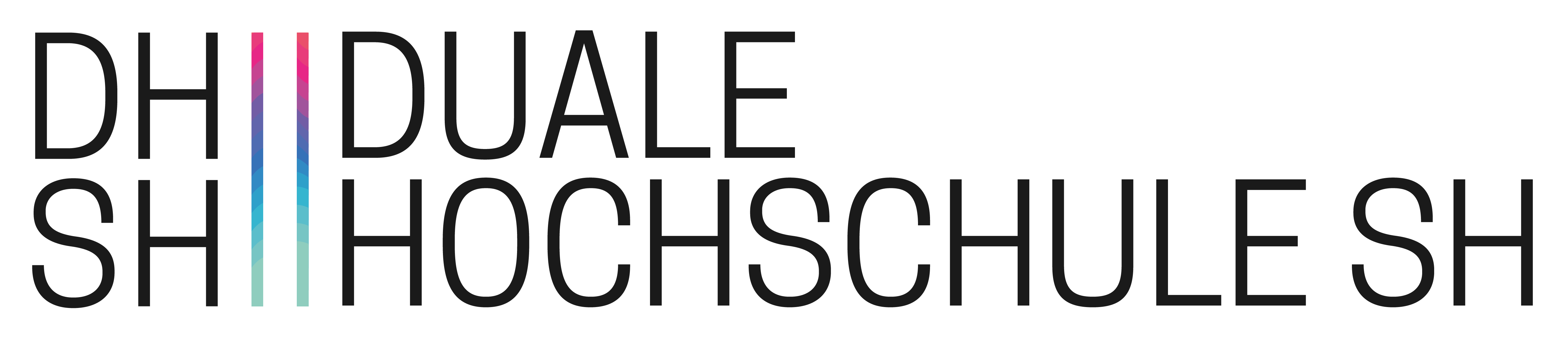 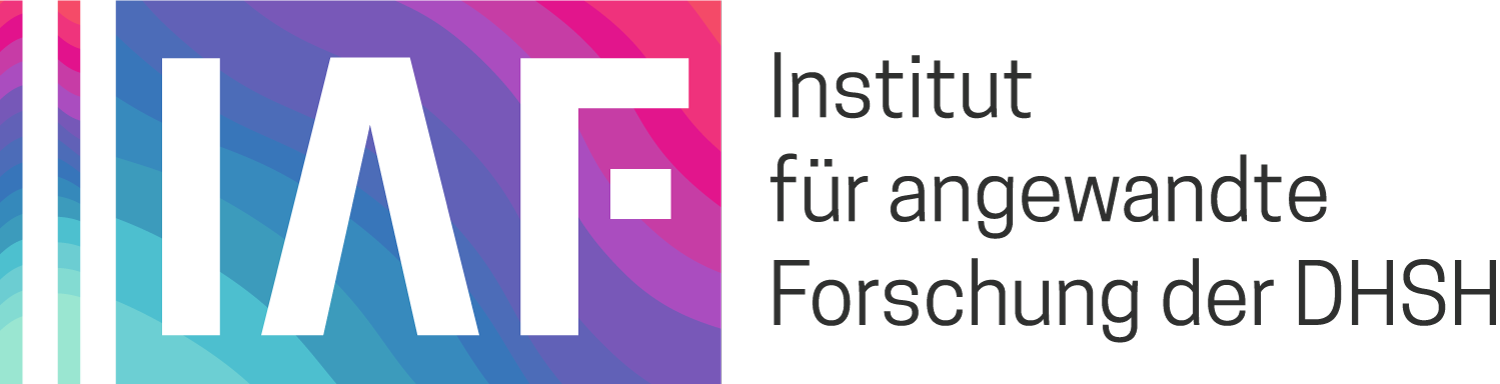 Höhere Berufsbildung
Wie geht es weiter?
Sie erhalten im Nachgang zu diesem Beratungstermin eine Zusammenfassung der Informationen von uns.
Sie erhalten im Nachgang einen persönlichen Gutschein in der Höhe von 100,00 Euro für unsere Bildungsangebote in der Höheren Berufsbildung.
Bei Fragen können Sie uns jederzeit kontaktieren.
Höhere Berufsbildung
Weitere Fragen?